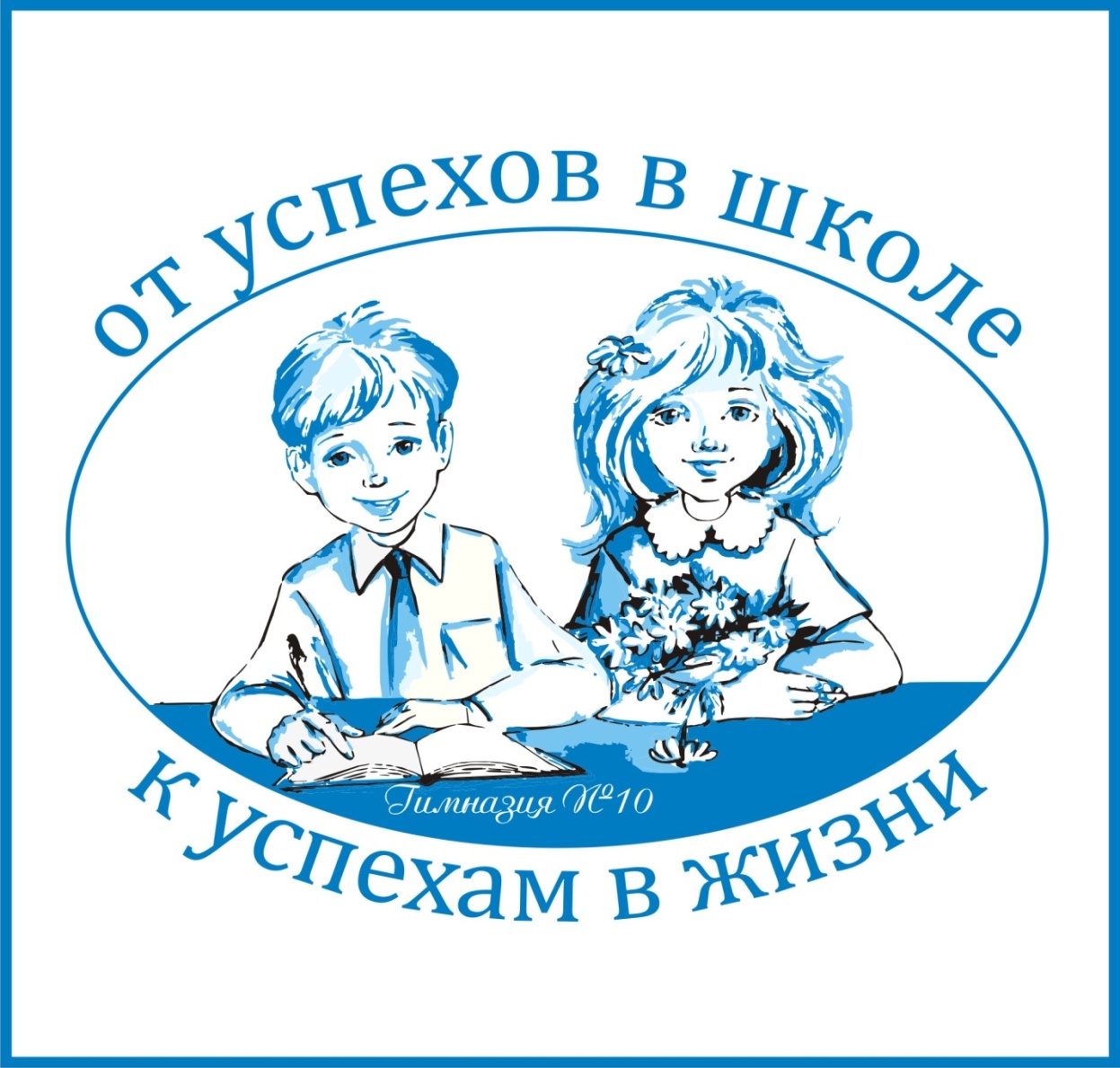 Груздева 
Ирина Викторовна 
Директор
 МАОУ «Гимназия №10»
 г.Пермь
«Современная социокультурная ситуация детства»
МАОУ «ГИМНАЗИЯ № 10»
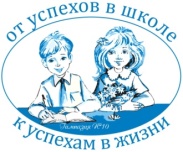 Современный ребенок, какой он?
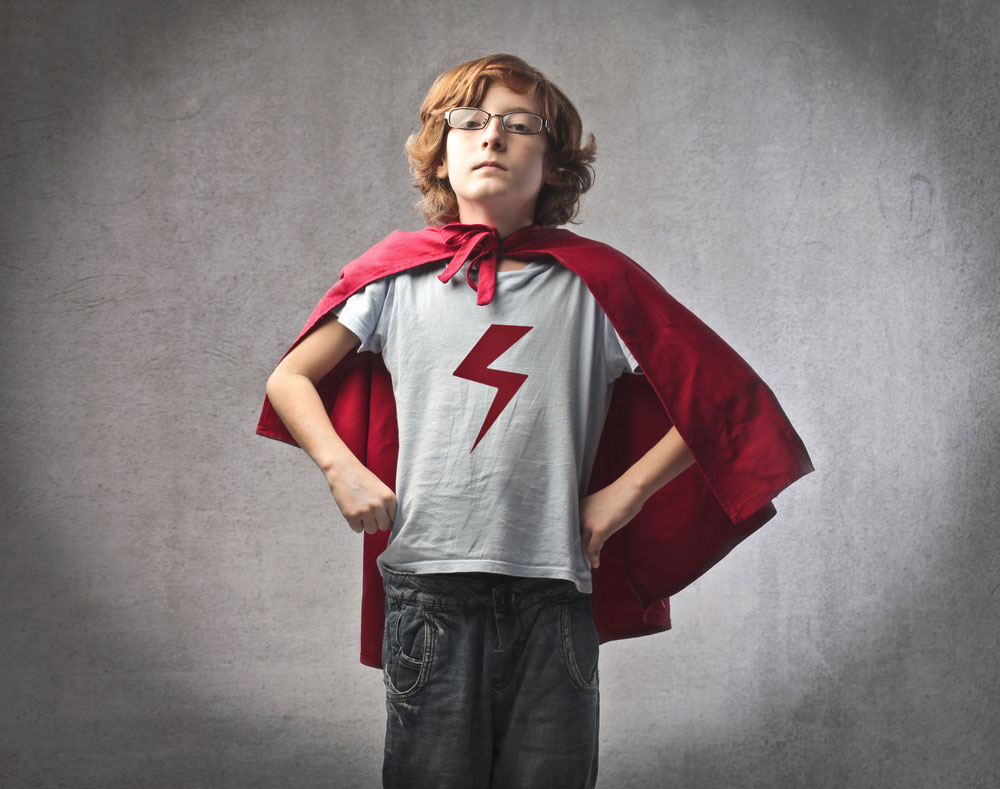 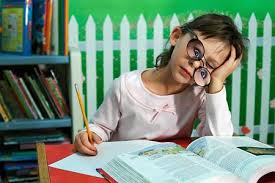 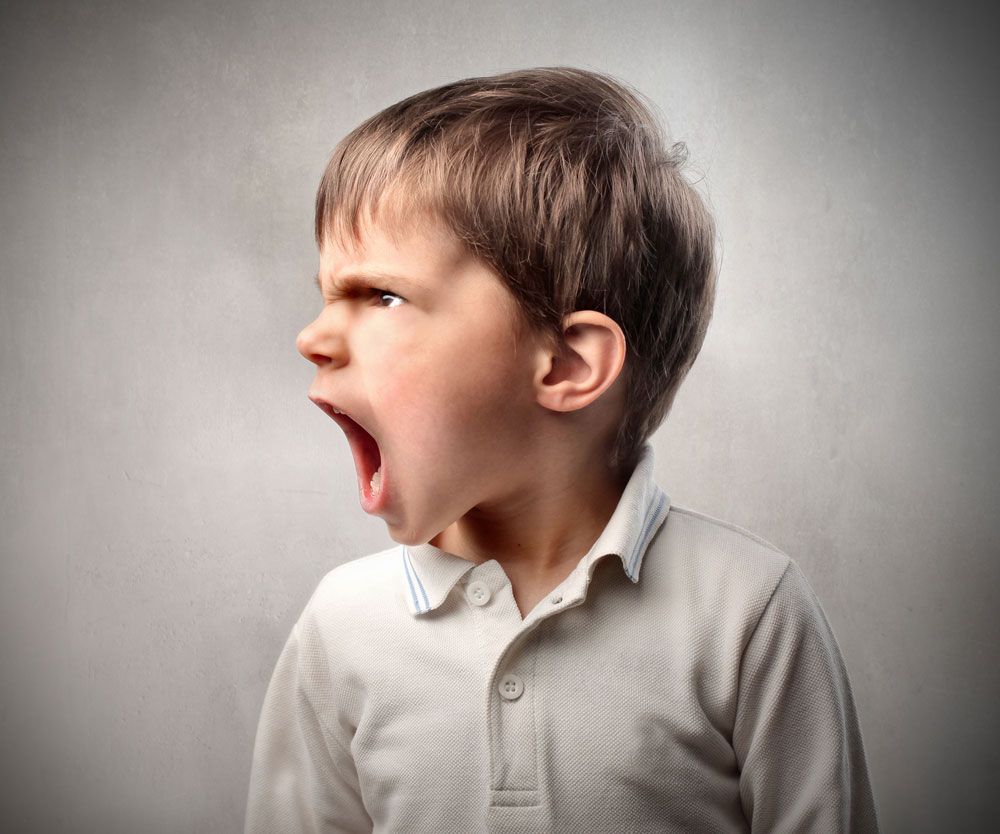 2/19/2016
2
МАОУ «ГИМНАЗИЯ № 10»
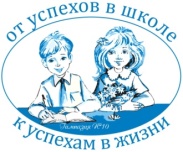 «Современная социокультурная ситуация»
1.Информационне пространство;
2.Снятие общекультурных и психологических барьеров;
3. Смена мировоззренческих позиций;
4. Неустойчивость социальной, экономической, идеологической обстановки;
5. Дискредитация многих нравственных ориентиров;
6. Возникновение новых социальных заказов;
2/19/2016
3
МАОУ «ГИМНАЗИЯ № 10»
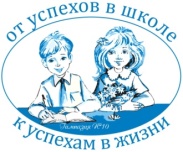 Детство как социальный феномен
Детство — это особое, целостно представленное социальное явление, имеющее определенную временную протяженность.
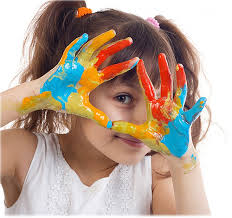 Давид ФЕЛЬДШТЕЙН
2/19/2016
4
МАОУ «ГИМНАЗИЯ № 10»
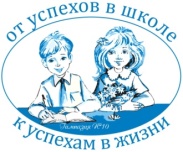 «Современная социокультурная ситуация детства»
7. «Диктат детства»
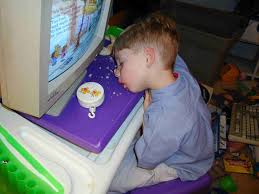 2/19/2016
5
МАОУ «ГИМНАЗИЯ № 10»
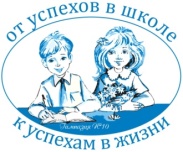 «Современная социокультурная ситуация детства»
8.Наблюдается отстранение взрослого мира от мира детства;
9. Отсутствует доверие к «растущим людям»;
10. Изменились отношения между детьми (усилились их «горизонтальные» связи);
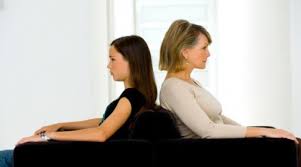 2/19/2016
6
МАОУ «ГИМНАЗИЯ № 10»
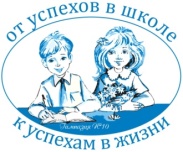 «Современная социокультурная ситуация детства»
8.Изменение отношений к детству

Маркетизация;
Адопция;
Маргинализация;
Медикализация;
Мобилизация.

9. «Наследование» опыта семейных неудач и родительской неэффективности.
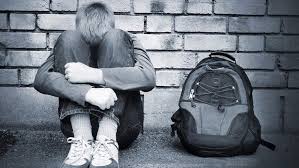 2/19/2016
7
МАОУ «ГИМНАЗИЯ № 10»
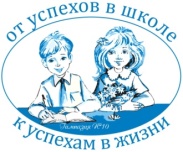 Исследования  проводили
Психологический институт РАО;
Московский городской психолого-педагогический университет;
 Факультет психологии МГУ им. М. В. Ломоносова;
Институт психологии РАН;
Гуманитарно-художественный институт Нижегородского архитектурно-строительного университета.
2/19/2016
8
МАОУ «ГИМНАЗИЯ № 10»
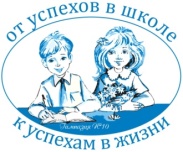 Современный ребенок: шаги к пониманию
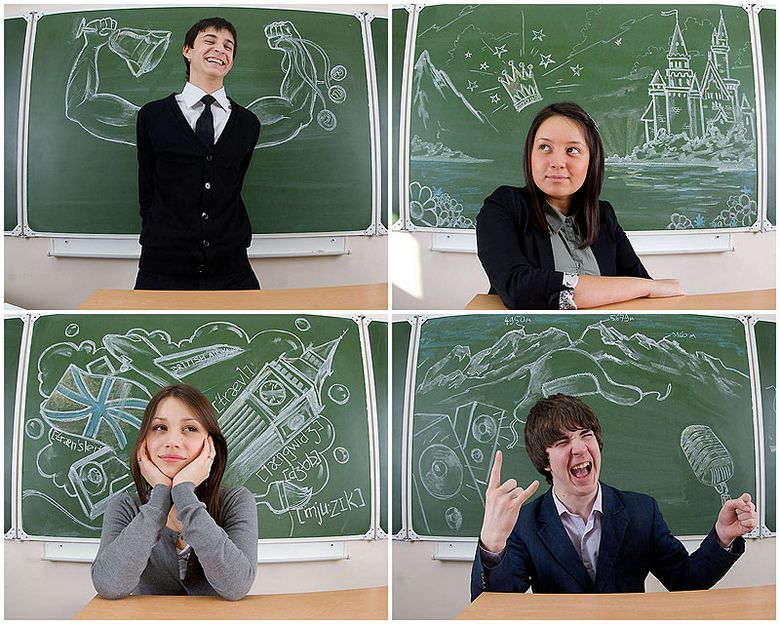 2/19/2016
9
МАОУ «ГИМНАЗИЯ № 10»
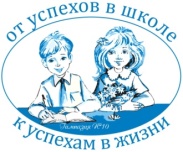 Современный ребенок: шаги к пониманию
Снизилось когнитивное развитие детей дошкольного возраста
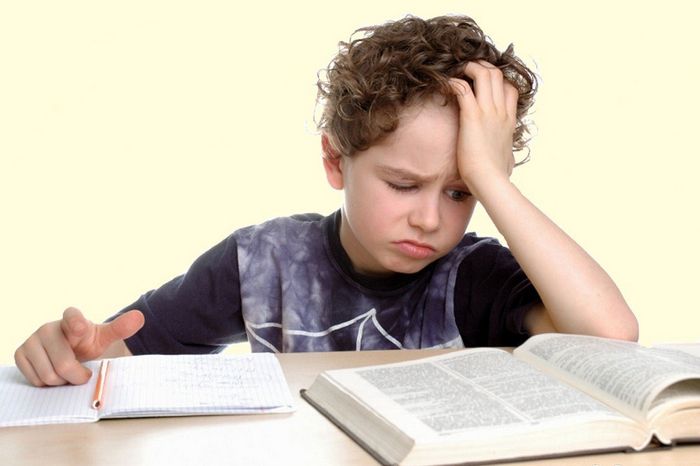 2/19/2016
10
МАОУ «ГИМНАЗИЯ № 10»
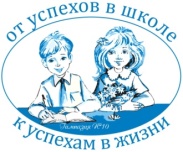 Современный ребенок: шаги к пониманию
2.   Снизилась энергичность детей, но возрос эмоциональный дискомфорт;

Сужение уровня развития сюжетно-ролевой игры дошкольников, что приводит к недоразвитию мотивационно-потребностной сферы ребенка;
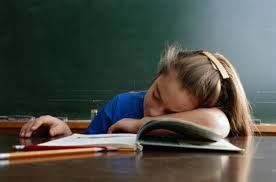 2/19/2016
11
МАОУ «ГИМНАЗИЯ № 10»
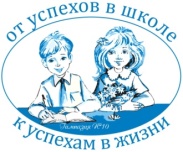 Современный ребенок: шаги к пониманию
4.Падение показателей познавательной сферы старших дошкольников;
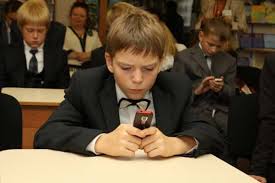 2/19/2016
12
МАОУ «ГИМНАЗИЯ № 10»
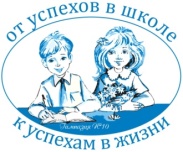 Современный ребенок: шаги к пониманию
5. Неразвитость тонкой моторики рук старших дошкольников;

6. Недостаточная социальная компетентность детей младшего школьного возраста;
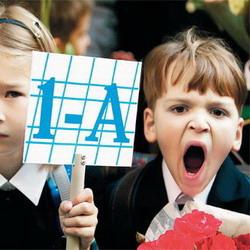 2/19/2016
13
МАОУ «ГИМНАЗИЯ № 10»
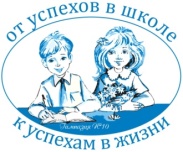 Современный ребенок: шаги к пониманию
7. Особая потребность в экранной стимуляции
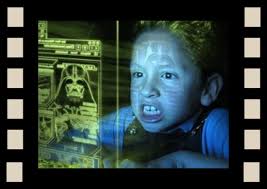 2/19/2016
14
МАОУ «ГИМНАЗИЯ № 10»
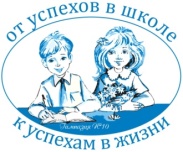 Современный ребенок: шаги к пониманию
8. Обеднение и ограничение общения детей
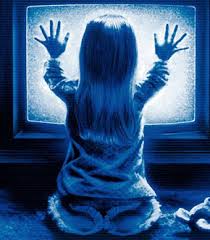 2/19/2016
15
МАОУ «ГИМНАЗИЯ № 10»
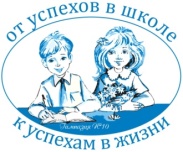 Современный ребенок: шаги к пониманию
9. Больше становится детей с эмоциональными проблемами
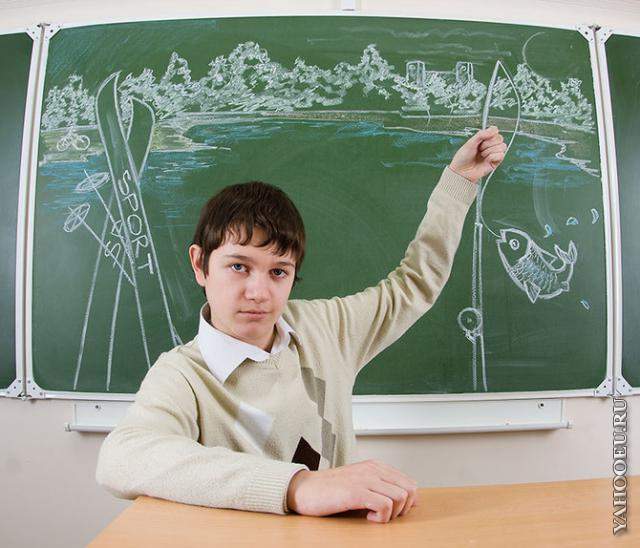 2/19/2016
16
МАОУ «ГИМНАЗИЯ № 10»
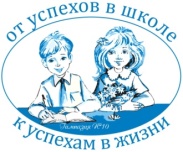 Современный ребенок: шаги к пониманию
10. Регрессивные изменения в мозговом обеспечении познавательной деятельности
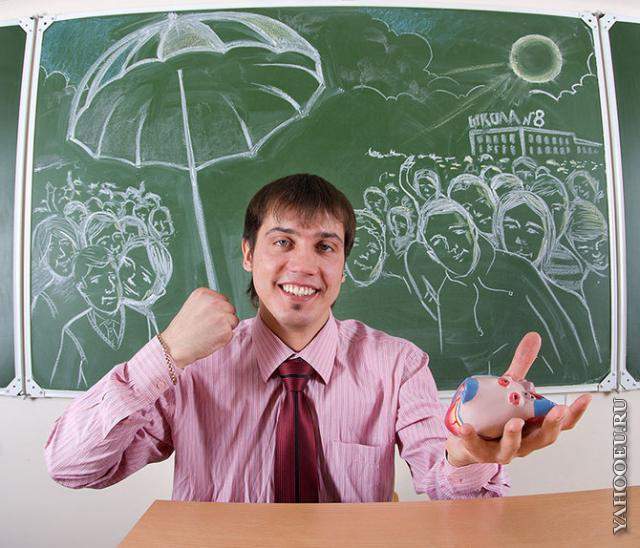 2/19/2016
17
МАОУ «ГИМНАЗИЯ № 10»
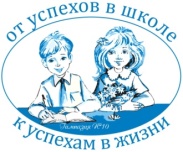 Современный ребенок: шаги к пониманию
11. Тенденция к прогрессивному снижению темпов продольного роста, нарастанию астенизации телосложения, отставанию в приросте мышечной массы;

12. Характерно неблагоприятное, проблемное течение психического развития в онтогенезе;


13. Увеличение числа детей с ограниченными возможностями здоровья;
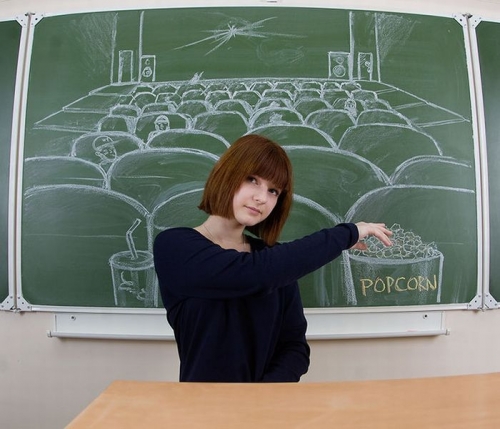 2/19/2016
18
МАОУ «ГИМНАЗИЯ № 10»
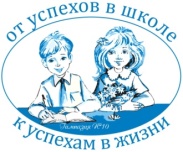 Современный ребенок: шаги к пониманию
14. Увеличение числа одаренных детей;
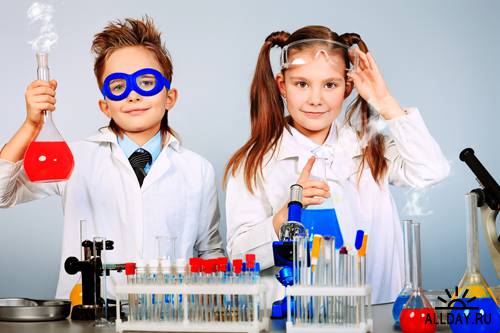 2/19/2016
19
МАОУ «ГИМНАЗИЯ № 10»
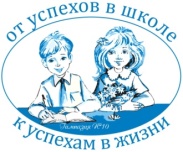 Современный ребенок: шаги к пониманию
В исследованиях В. Н. Дружинина, 
Н. С. Лейтеса, Д.  В. Ушакова, В. С. Юркевич, 
Н. Б. Шумаковой выделяется шесть основных 
типов одаренности (интеллекта):
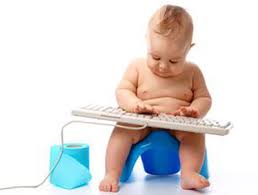 2/19/2016
20
МАОУ «ГИМНАЗИЯ № 10»
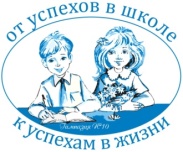 Современный ребенок: шаги к пониманию
15. Свой, особый поиск смысла жизни;

16. Серьезные изменения ценностных ориентаций детей, подростков, юношества;
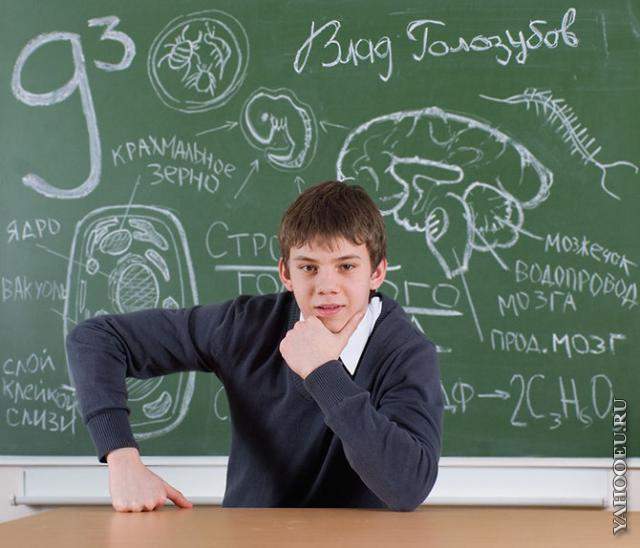 2/19/2016
21
МАОУ «ГИМНАЗИЯ № 10»
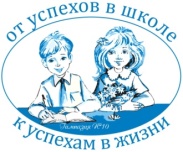 Детство как социальный феномен
Особую значимость сегодня приобретает задача установления ориентиров, направлений личностного развития растущих людей, которая никогда не стояла так остро, как в наши дни, когда, с одной стороны, взрослый мир стал значительно меньше прессинговать растущего человека, с другой — серьезно нивелировалось значение для ребенка, подростка проблемы будущего. 
       В данном случае возрастает важность раскрытия закономерностей не только когнитивного, социального, но и духовного развития детей, их переживаний, стремлений, сомнений.
Давид ФЕЛЬДШТЕЙН
2/19/2016
22
Спасибо за внимание
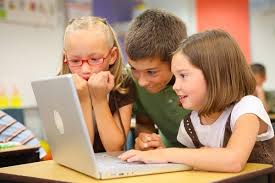 2/19/2016
23